论云计算之利弊及其发展前景
柯为
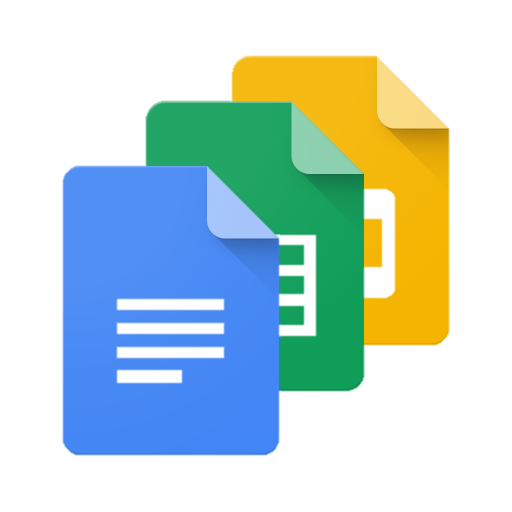 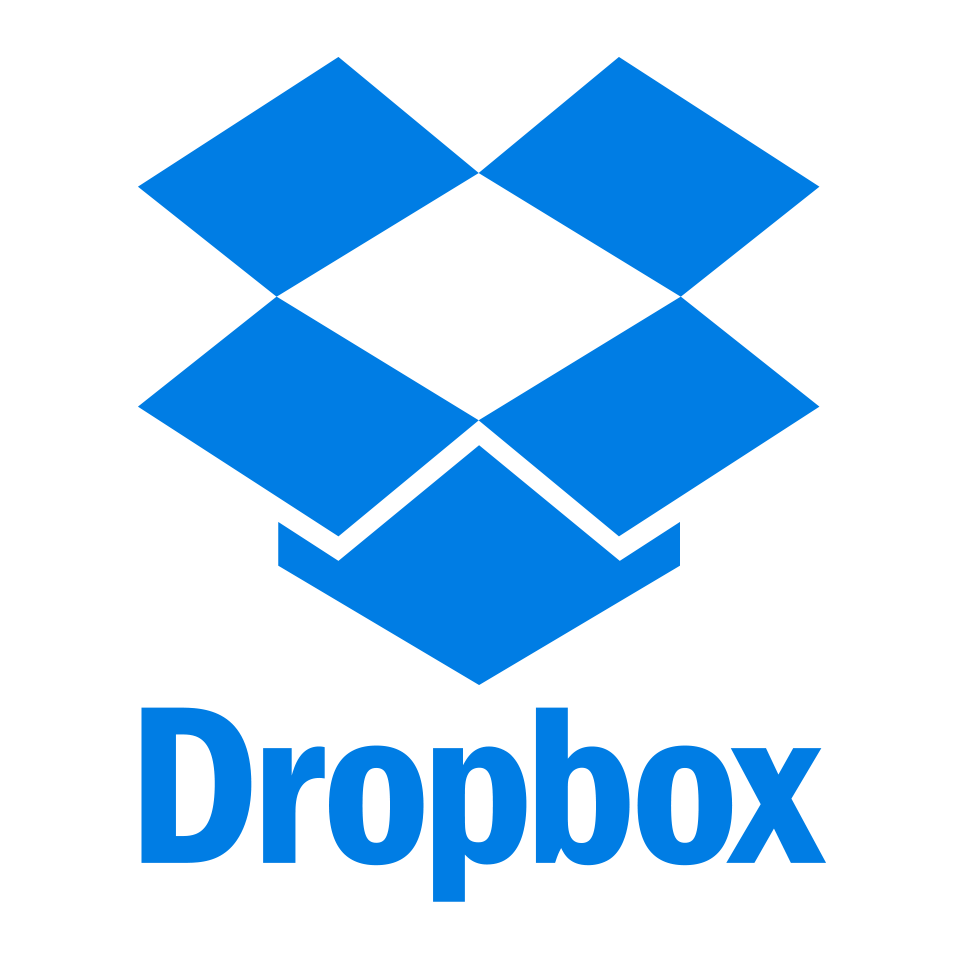 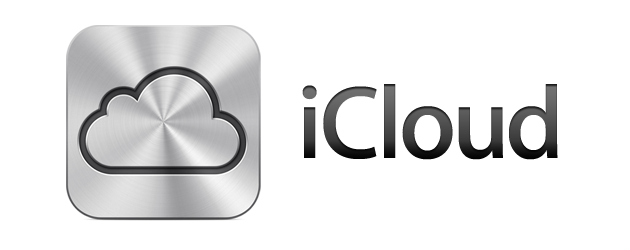 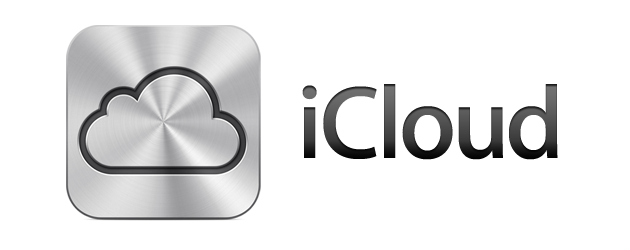 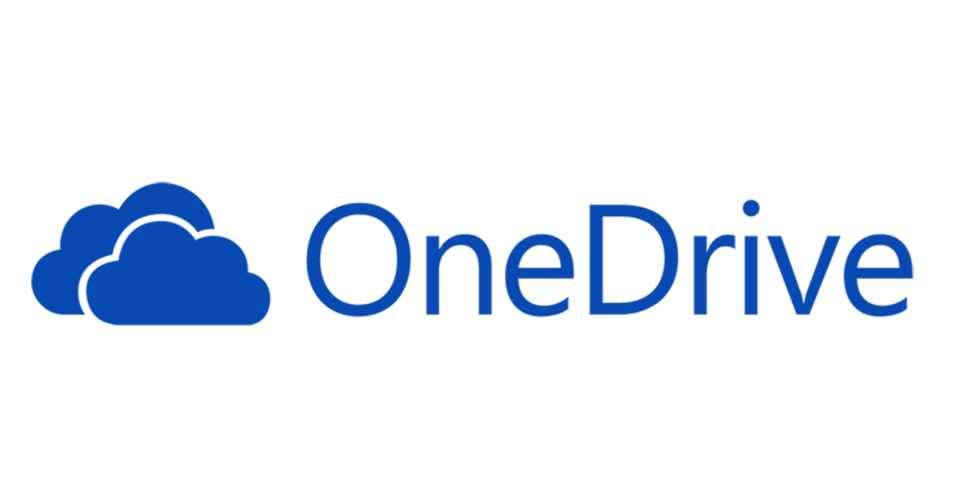 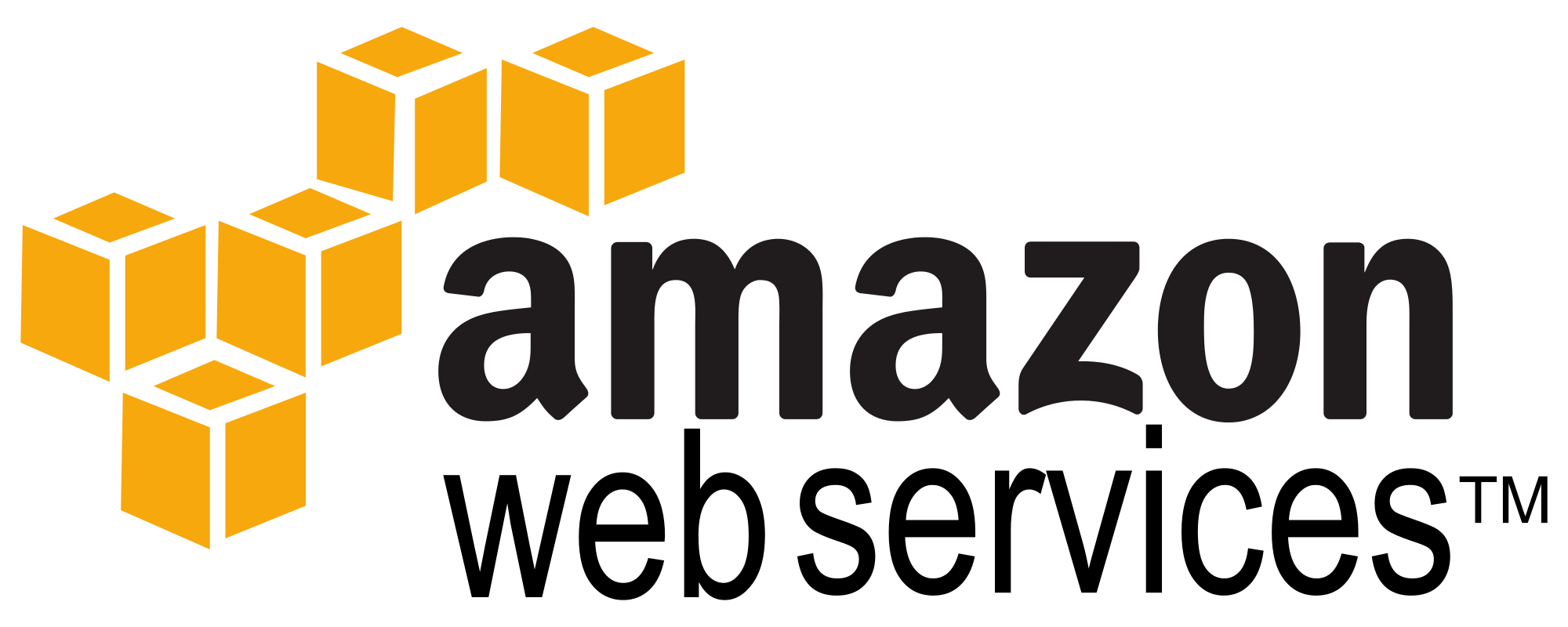 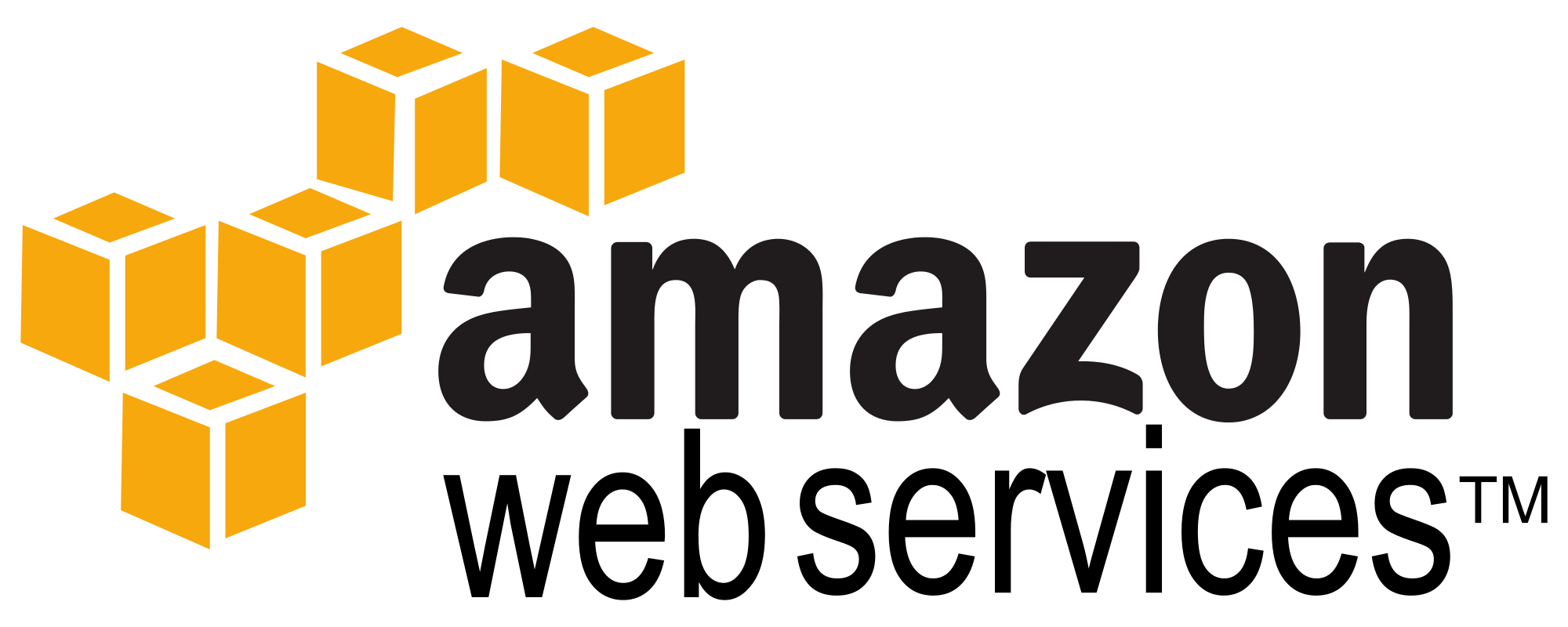 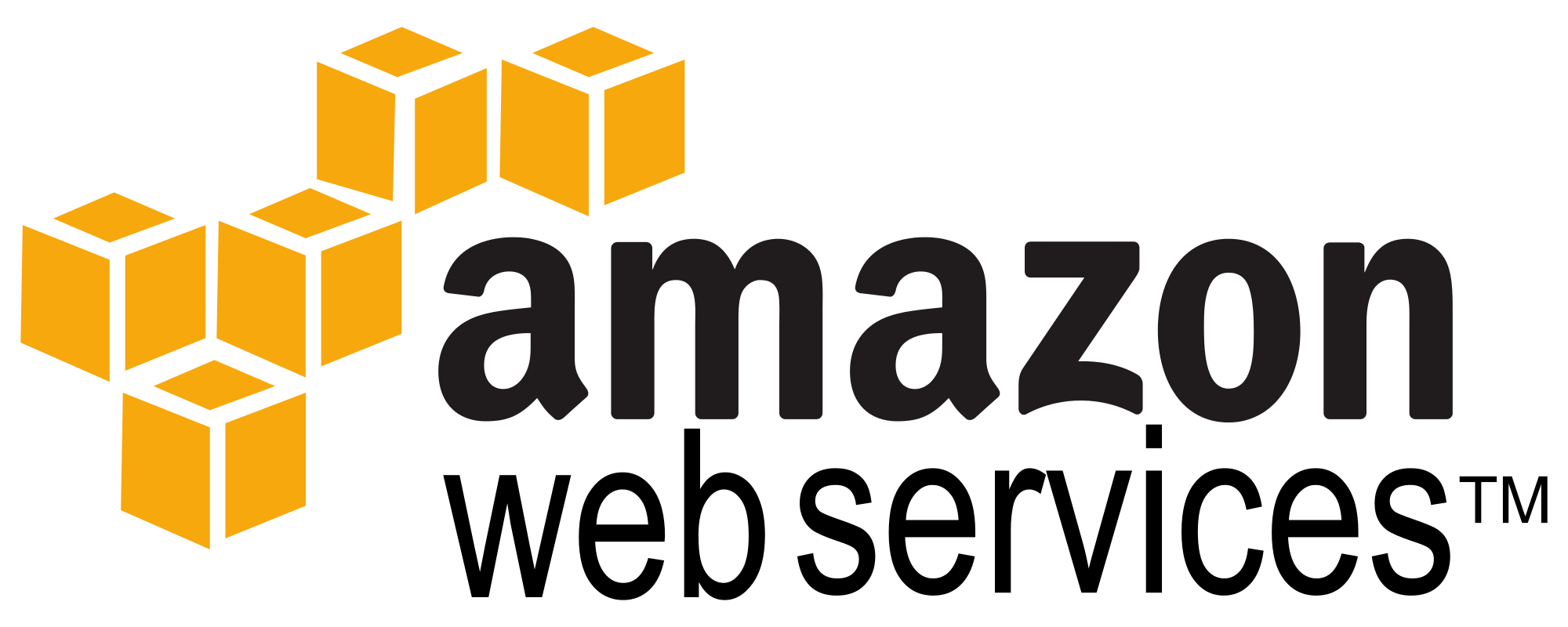 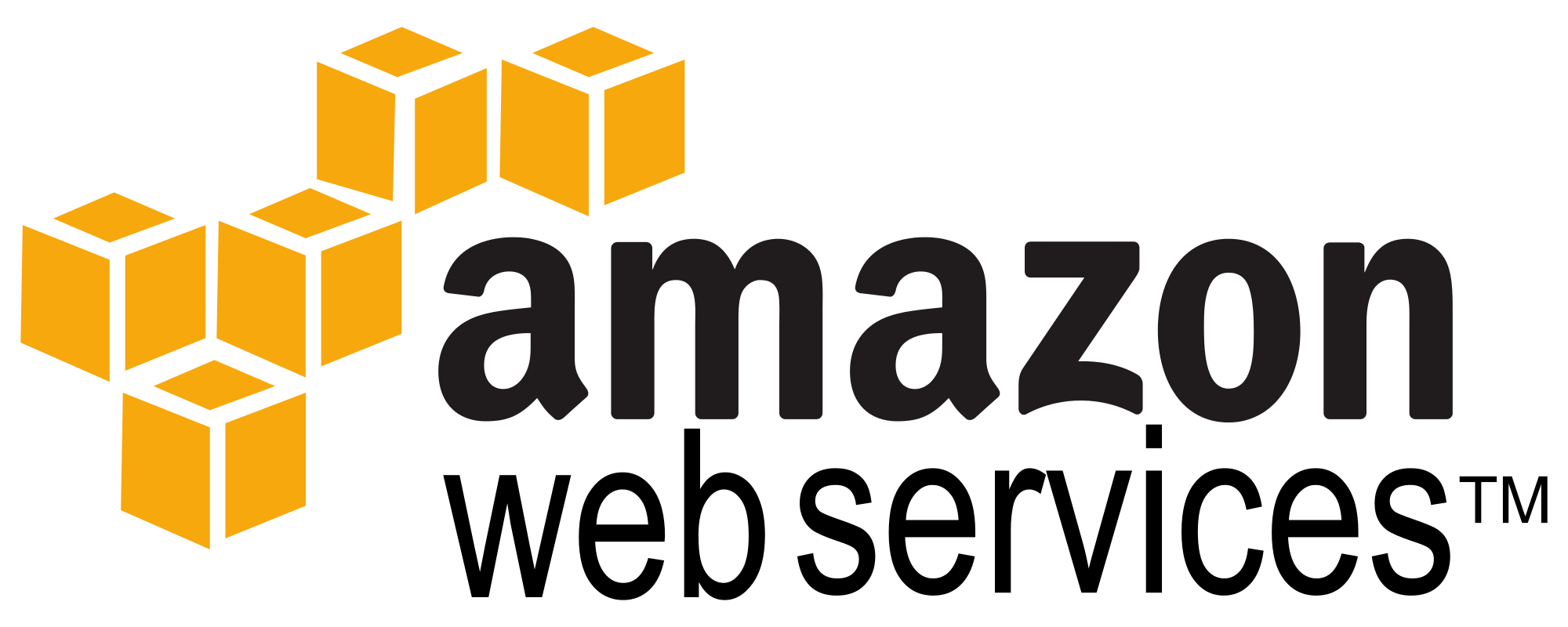 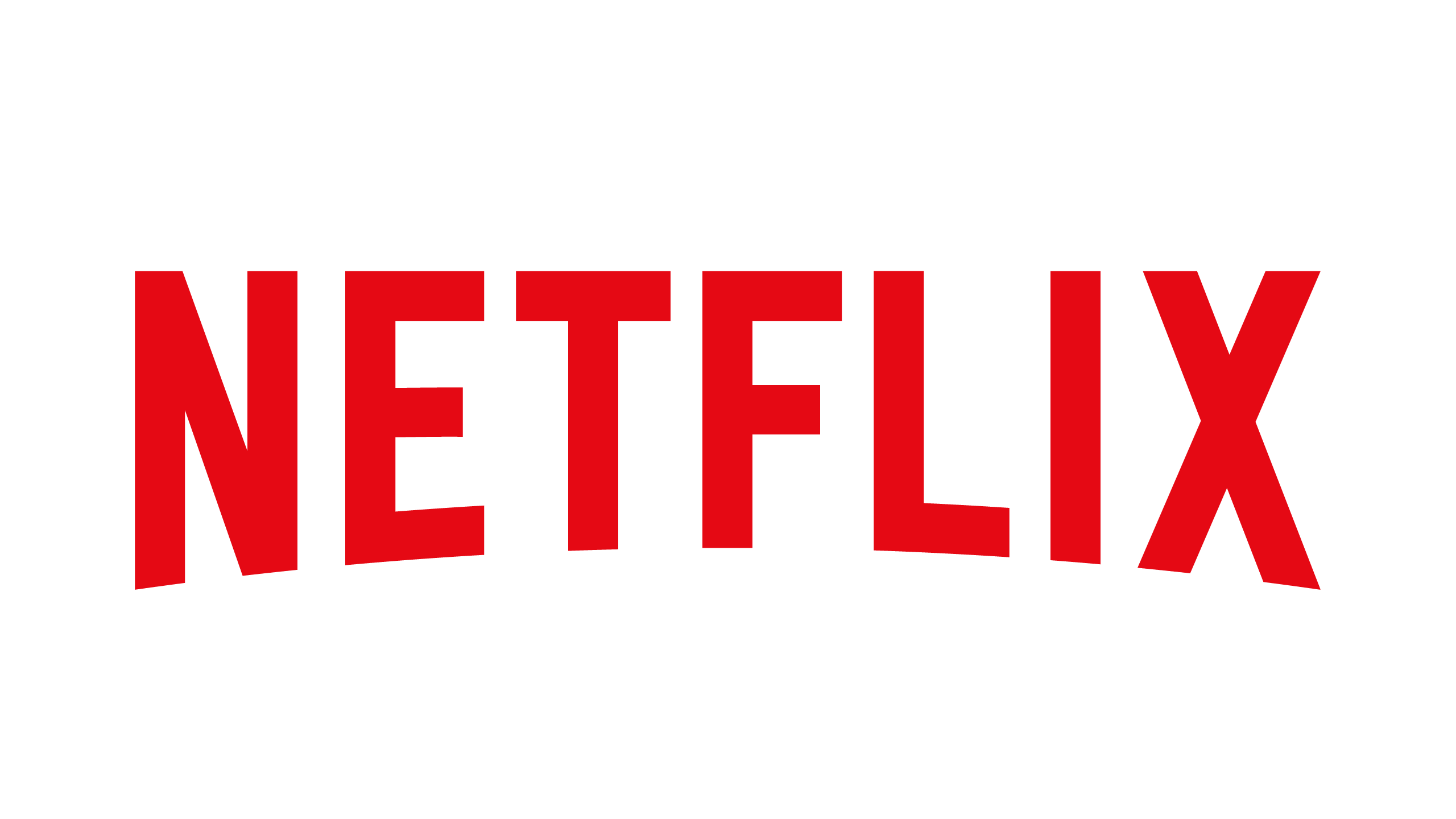 云计算安全吗？
不
注意黑客！
云计算服务市场占有率
（2014年四季）
亚马逊
微软
IBM
谷歌
2014年收入增长率
Salesforce
来源：Synergy研究组织
谢谢各位！